Halloween
When is Halloween celebrated?
On 30th  October
On 29th  October
On 31st  October
People make lamps from...
pumpkins
apples
pears
What do we call the pumpkin?
Jack-o’-Lanterns
Tom-o’-Lanterns
Peter-o’-Lanterns
People usually dress up as...
animals and plants
pilots and sailors
witches, ghosts and skeletons
What do children do on Halloween?
Go to the cinema.
Go round, knock on people’s doors and ask for cookies and candies.
Go to bed early.
What do children call out when they visit their neighbours?
‘Abracadabra.’
‘Trick or treat.’
‘What day is it?’
What colours symbolise Halloween?
White and red.
Pink and yellow.
Black and orange.
Who do we remember on Halloween?
Famous actors
The dead, saints and martyrs
Famous politicians
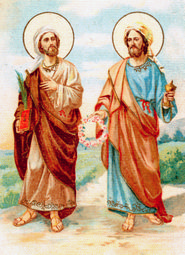 Trick or treat.
https://www.youtube.com/watch?v=pNWSaP6BW7M 

https://www.youtube.com/watch?v=0goPyd588-M